办税事项“最多跑一次”清单
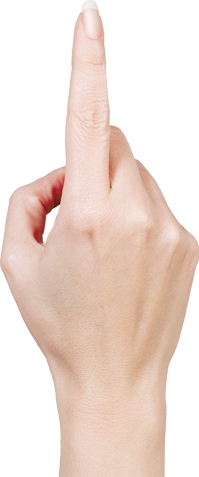 （共9大类264个事项）
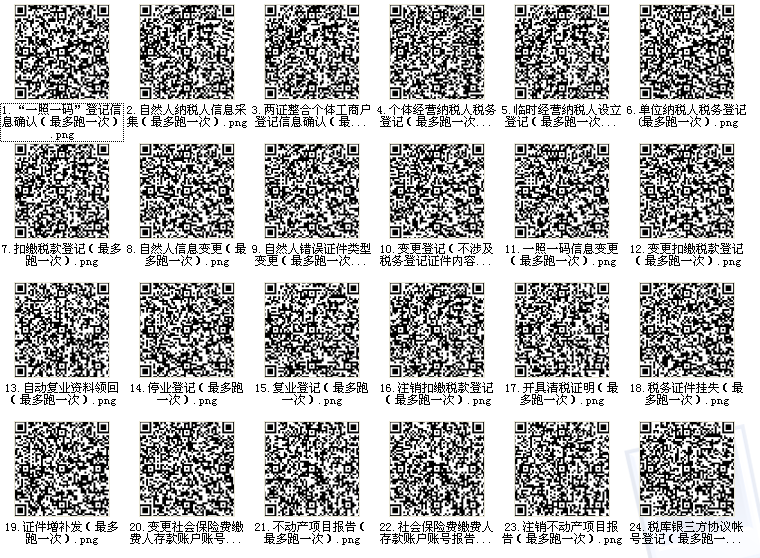 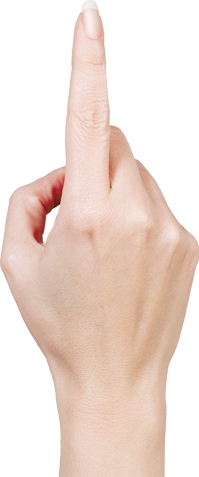 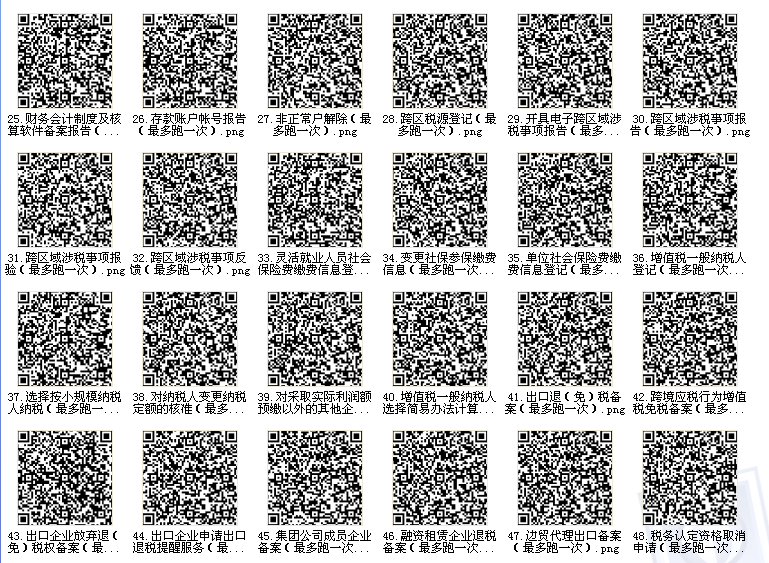 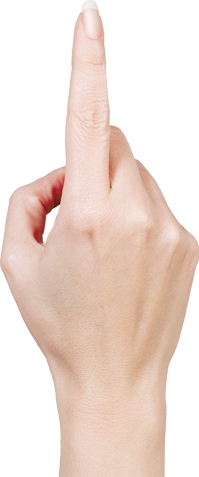 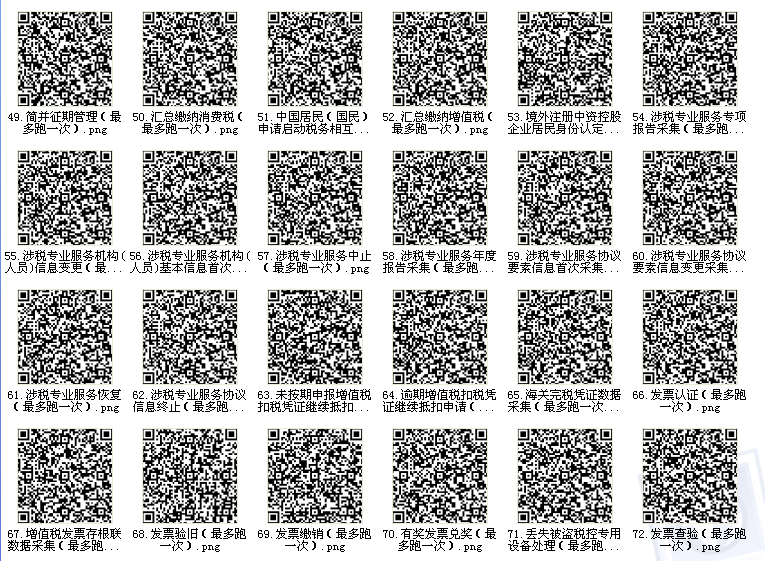 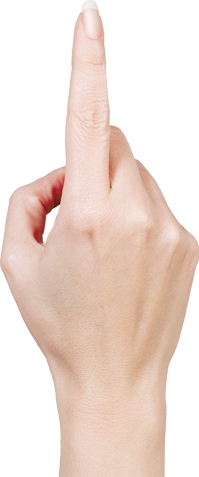 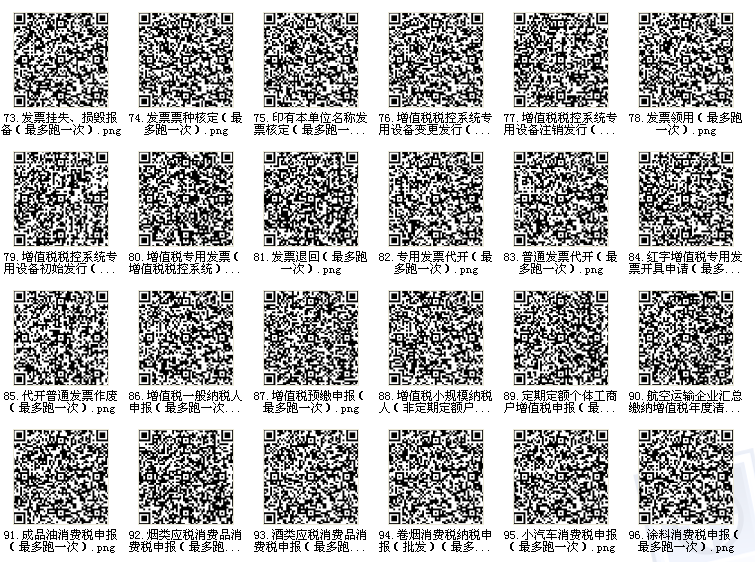 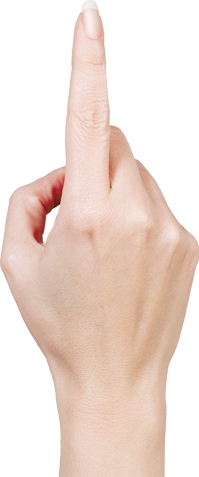 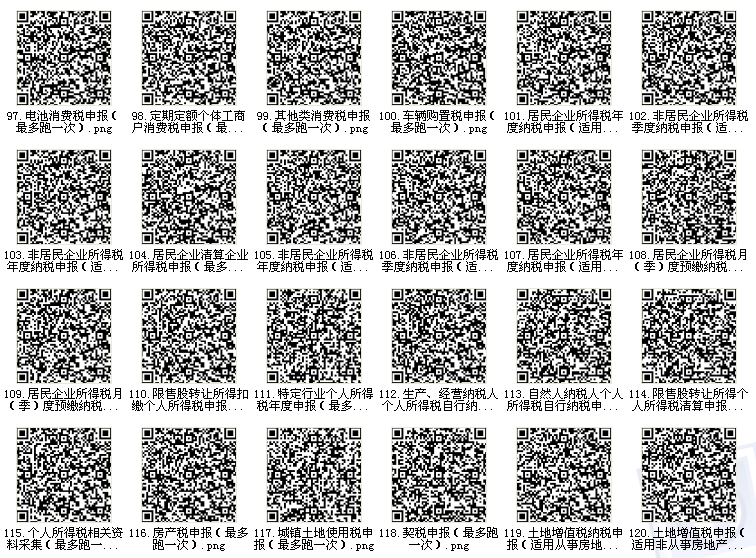 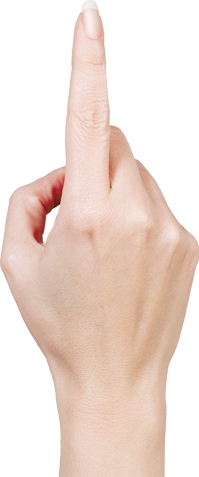 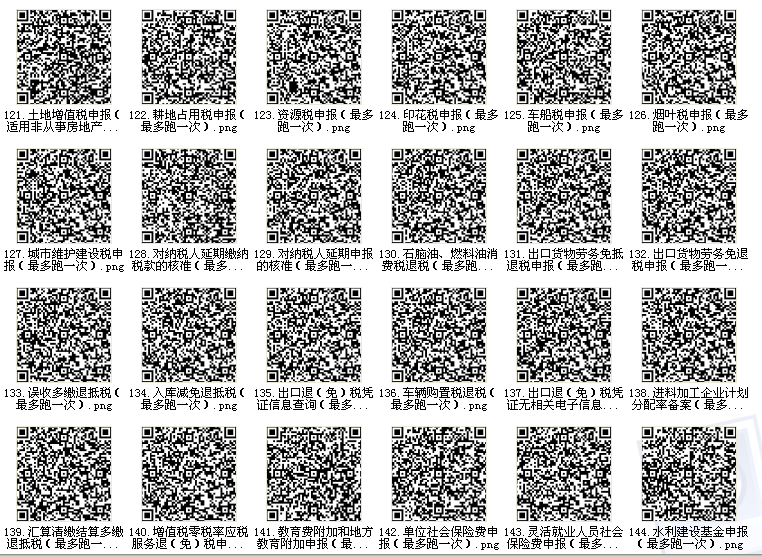 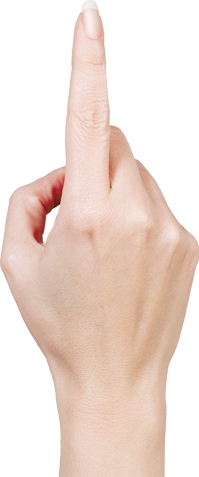 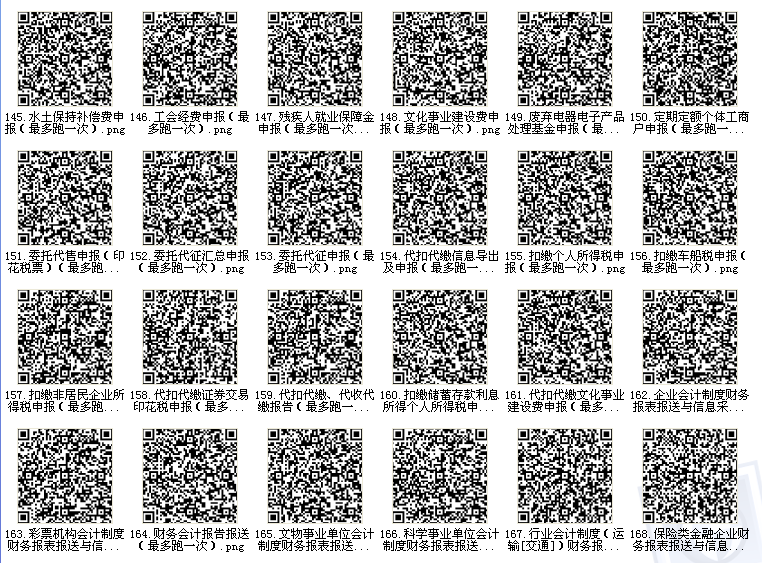 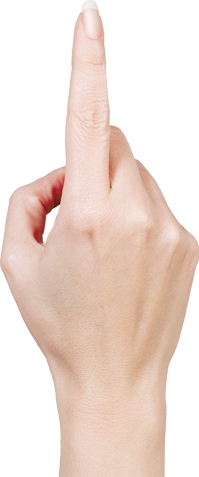 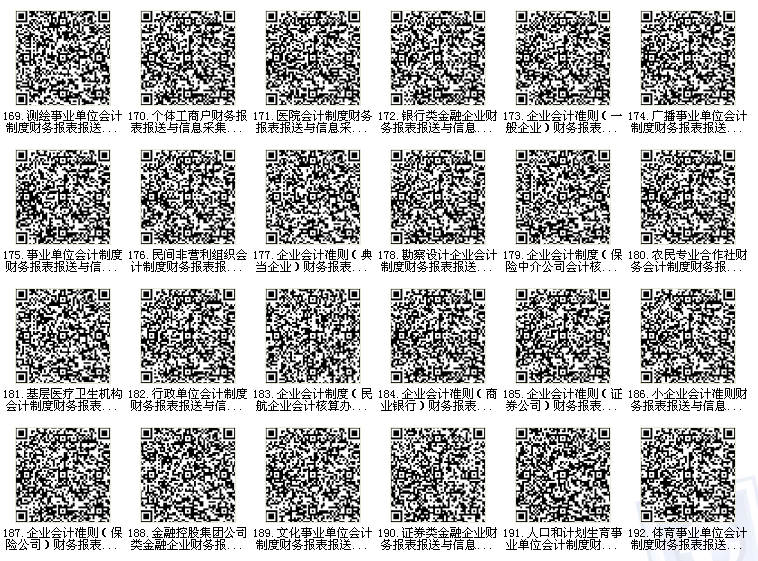 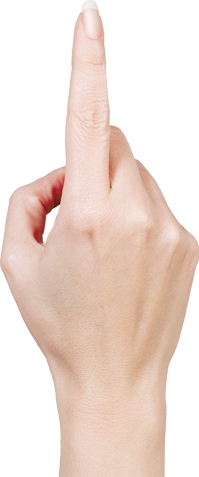 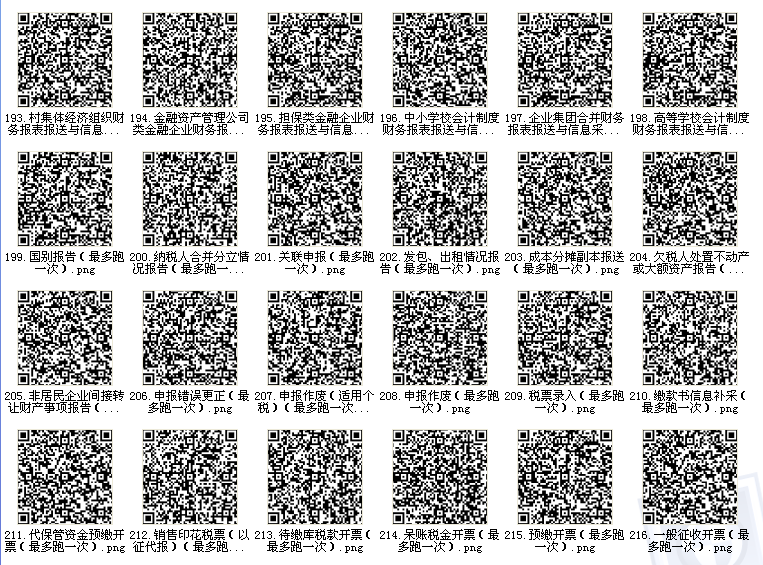 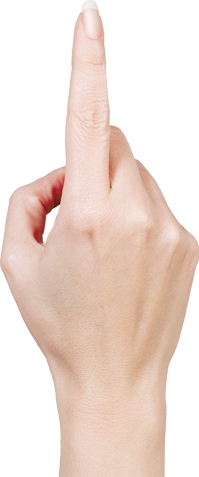 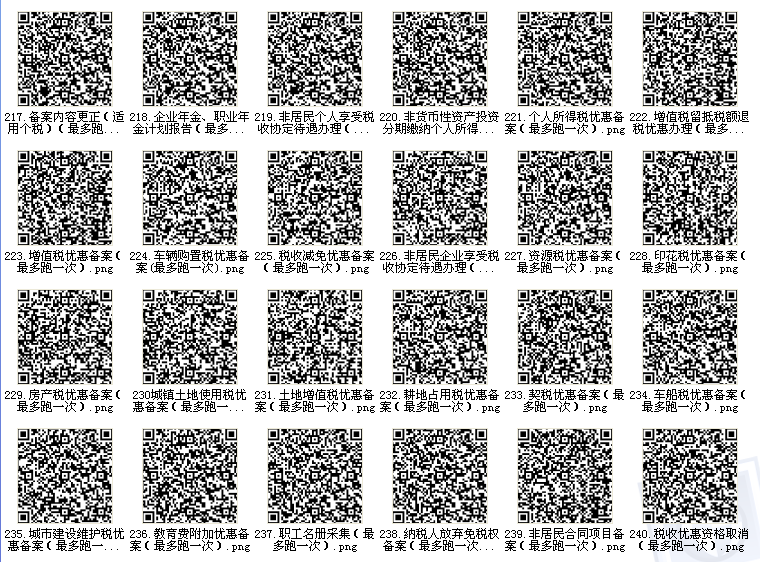 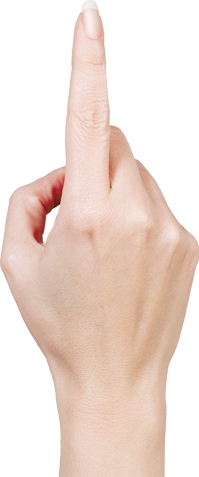 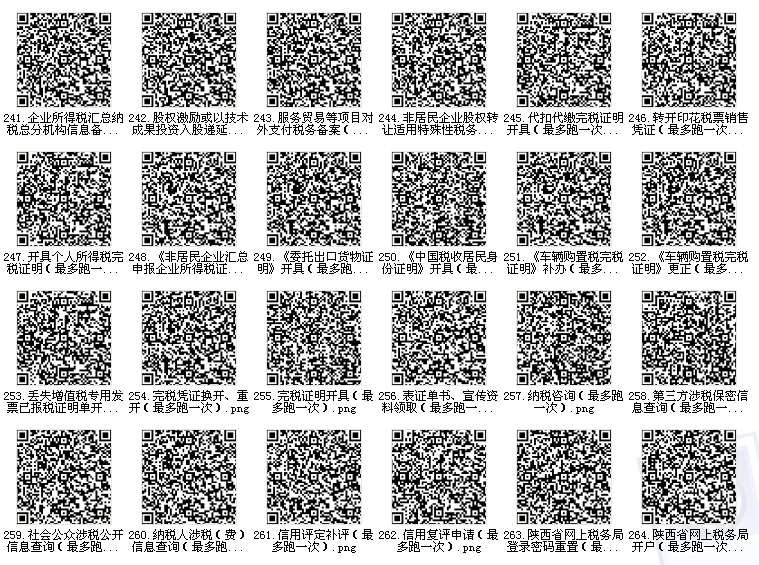 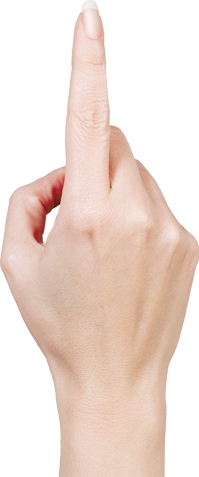